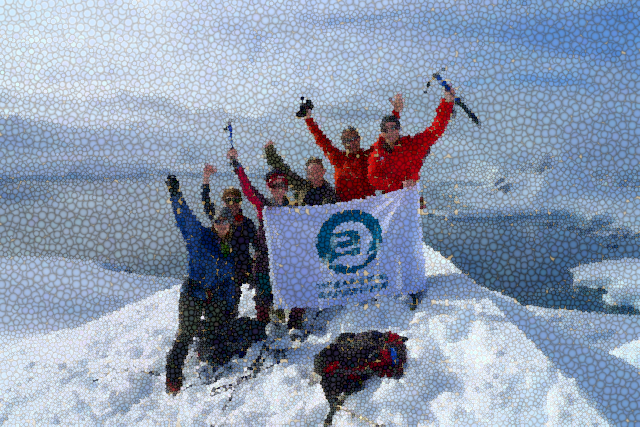 Even more help from my friends
Colossians 4:14-18
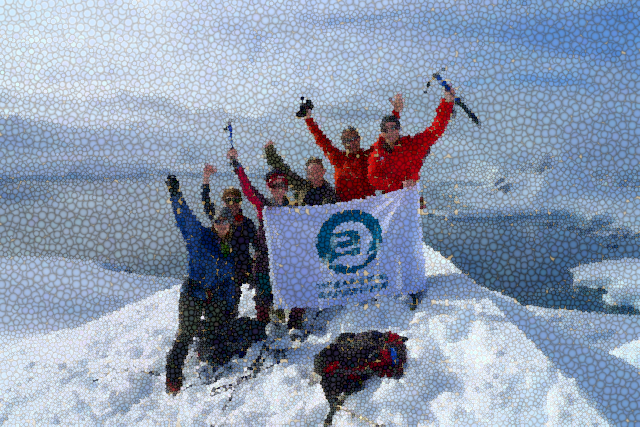 Even more help from my friends
Colossians 4:14-18
How many still write letters?
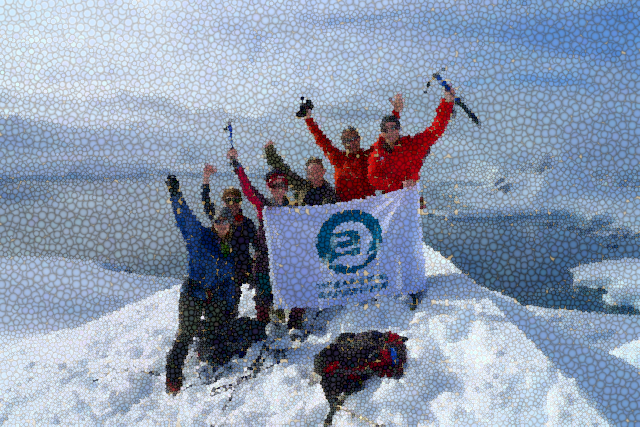 Even more help from my friends
Colossians 4:14-18
How many still write letters?
Different structures
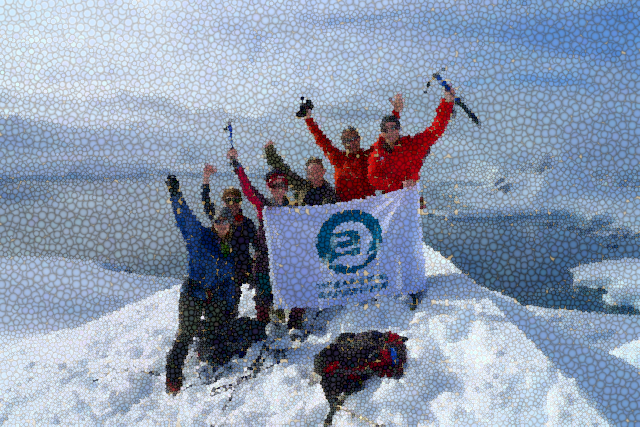 Even more help from my friends
Colossians 4:14-18
How many still write letters?
Different structures
Official business letter French:
“Veuillez agréer, Monsieur/Madame, l’expression de mes sentiments distingués”
Official business letter in English:
“Yours faithfully”
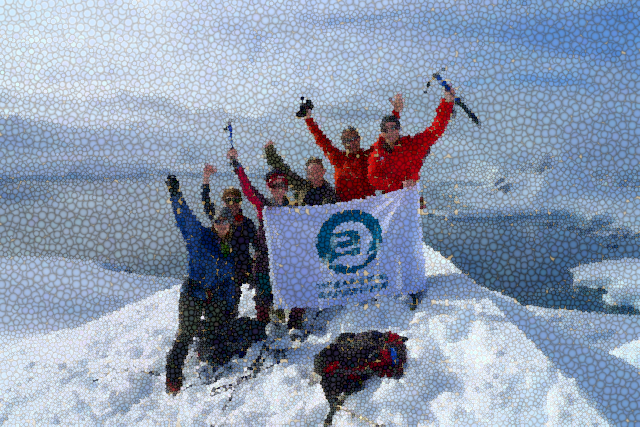 Even more help from my friends
Colossians 4:14-18
How many still write letters?
Different structures
NT letters different in structure
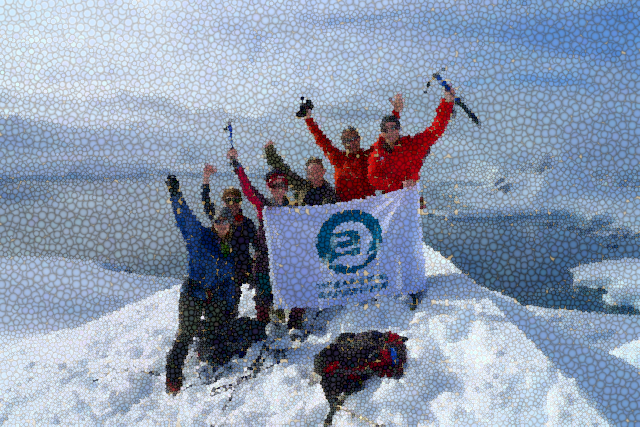 Even more help from my friends
Colossians 4:14-18
How many still write letters?
Different structures
NT letters different in structure
Final four verses = greetings and encouragement
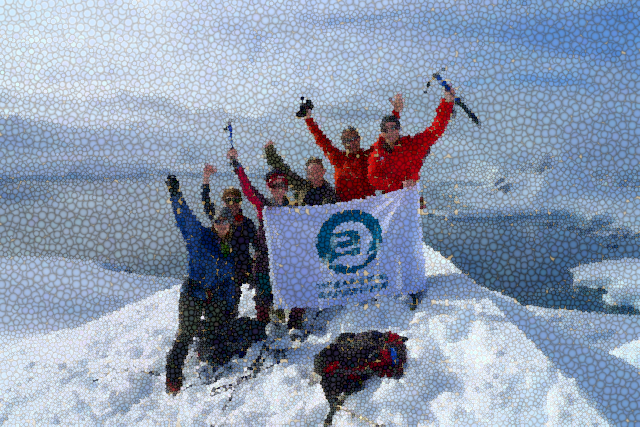 Even more help from my friends
Colossians 4:14-18
1. Friendships cross ethnic, social and gender divide
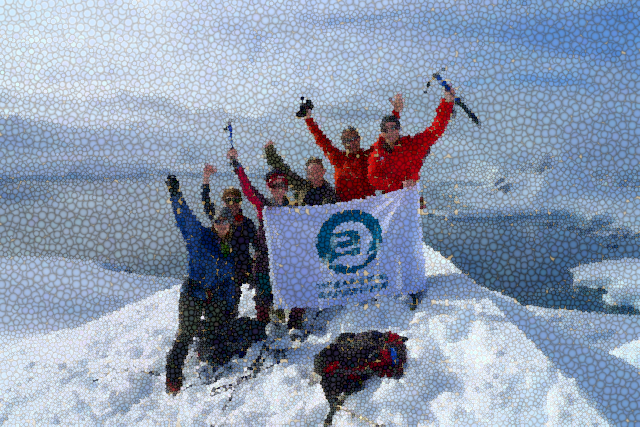 Even more help from my friends
Colossians 4:14-18
1. Friendships cross ethnic, social and gender divide
Doctor Luke – consecrated medical skills
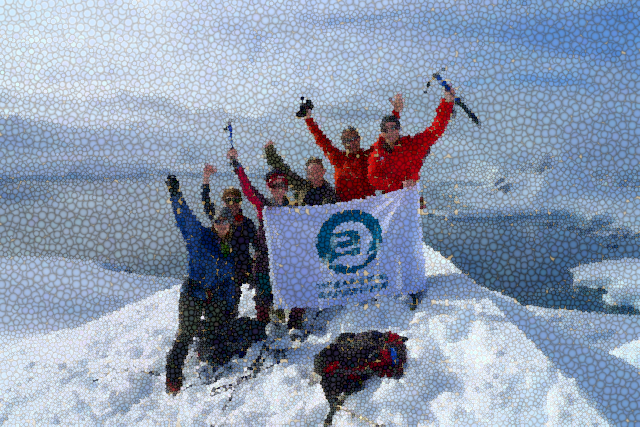 Even more help from my friends
Colossians 4:14-18
1. Friendships cross ethnic, social and gender divide
Doctor Luke – consecrated medical skills
			    - mentioned 3 times
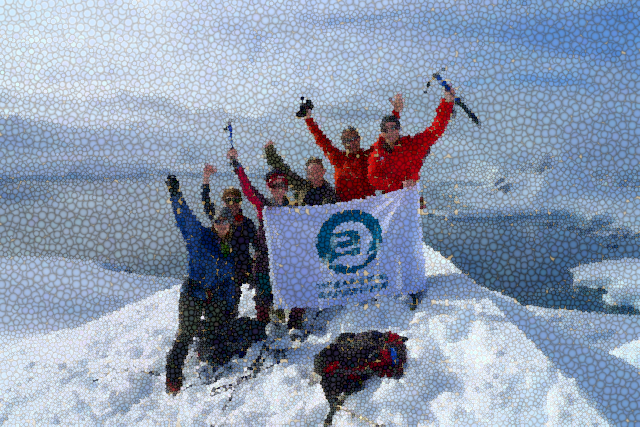 Even more help from my friends
Colossians 4:14-18
1. Friendships cross ethnic, social and gender divide
Doctor Luke – consecrated medical skills
			    - mentioned 3 times
			    - prototype medical missionary
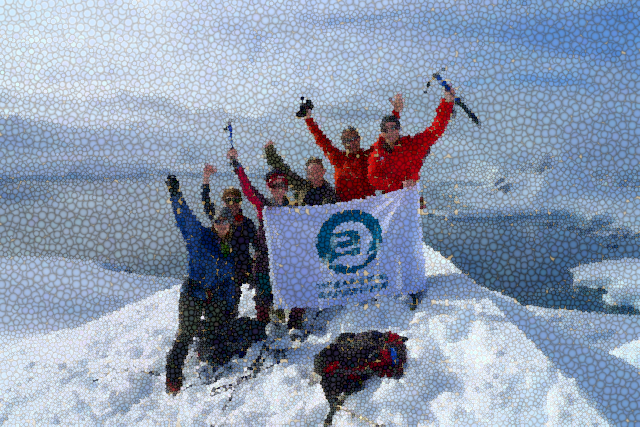 Even more help from my friends
Colossians 4:14-18
1. Friendships cross ethnic, social and gender divide
Doctor Luke
Nympha(s) – church in his/her/their house
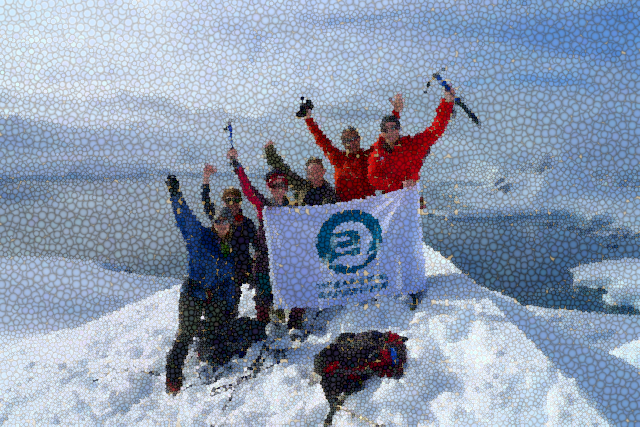 Even more help from my friends
Colossians 4:14-18
1. Friendships cross ethnic, social and gender divide
Doctor Luke
Nympha(s) – church in his/her/their house
		          - see also Junia(s) (Rom 16:7)
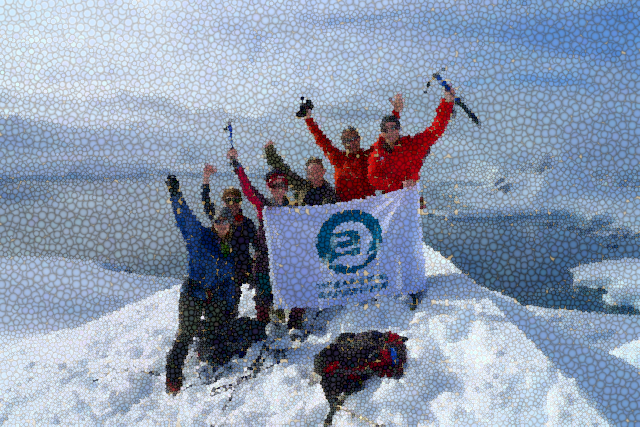 Even more help from my friends
Colossians 4:14-18
1. Friendships cross ethnic, social and gender divide
Doctor Luke
Nympha(s) – church in his/her/their house
		          - see also Junia(s) (Rom 16:7)
“Junias was an unusual masculine name, in fact, this Christian name was so rare that the only place we find it is in Romans 16 and then, only if we have first decided, that it is a man’s! On the other hand, the name Junia was widespread throughout the Roman Empire. All the church fathers, without exception, considered this to be a feminine name.”                                (Charles E.B. Cranfield in 2 vol. Commentary on Romans)
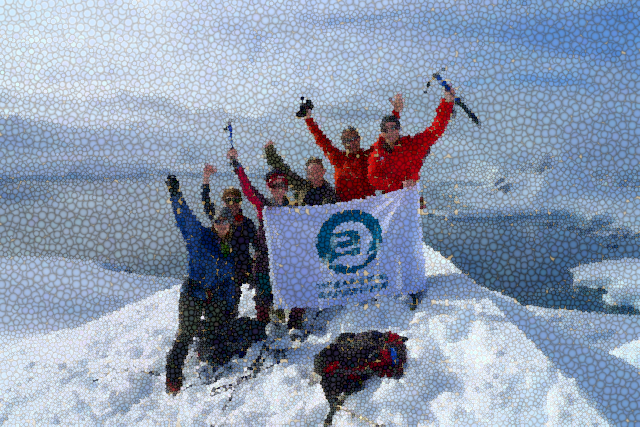 Even more help from my friends
Colossians 4:14-18
1. Friendships cross ethnic, social and gender divide
Doctor Luke
Nympha(s) – church in his/her/their house
		          - see also Junia(s) (Rom 16:7)
Paul was not a misogynist
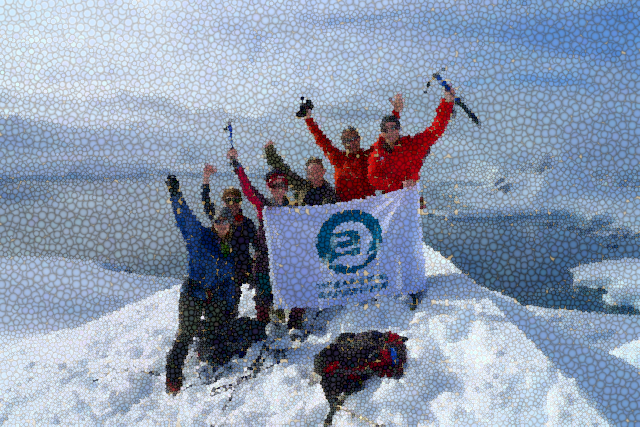 Even more help from my friends
Colossians 4:14-18
1. Friendships cross ethnic, social and gender divide
Doctor Luke
Nympha(s) – church in his/her/their house
		          - see also Junia(s) (Rom 16:7)
Paul was not a misogynist
Paul’s instructions about Phoebe (Rom 16:2)
“I ask you to receive her in the Lord in a way worthy of the saints and to give her any help she may need from you, for she has been a great help to many people, including me.”
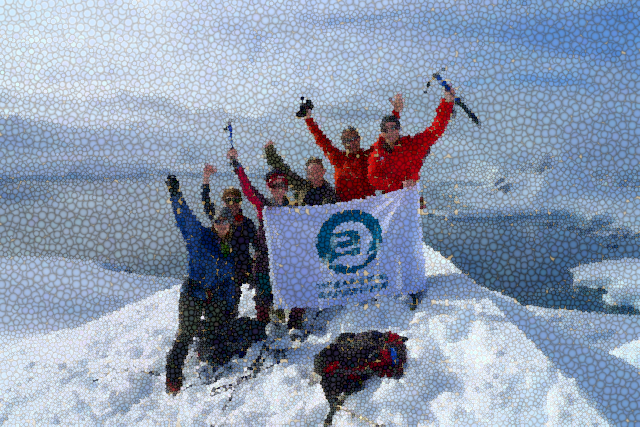 Even more help from my friends
Colossians 4:14-18
1. Friendships cross ethnic, social and gender divide
Doctor Luke
Nympha(s) – church in his/her/their house
		          - see also Junia(s) (Rom 16:7)
Paul was not a misogynist
Paul’s instructions about Phoebe (Rom 16:2)
“I ask you to receive her in the Lord in a way worthy of the saints and to give her any help she may need from you, for she has been a great help to many people, including me.”  = Patroness, guardian. Plutarch “a defender of a lower person.” Phoebe had had a role which permitted her to defend Paul.
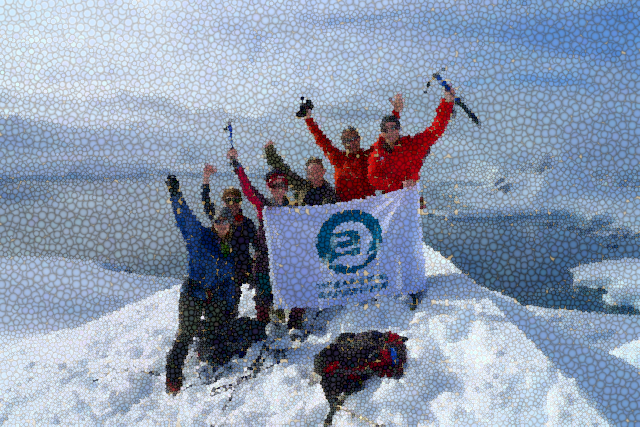 Even more help from my friends
Colossians 4:14-18
1. Friendships cross ethnic, social and gender divide
Doctor Luke
Nympha(s) – church in his/her/their house
		          - see also Junia(s) (Rom 16:7)
Paul was not a misogynist
Paul’s instructions about Phoebe (Rom 16:2)
“There is neither Jew nor Greek, slave nor free, male nor female, for you are all one in Christ Jesus.” (Gal 3:28)
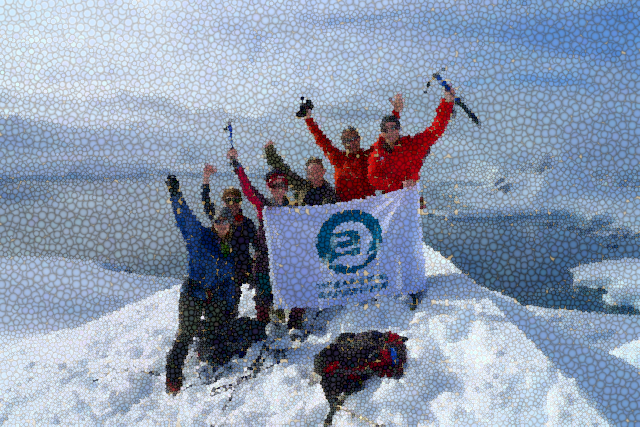 Even more help from friends
Colossians 4:14-18
1. Friendships cross ethnic, social and gender divide
Doctor Luke
Nympha – church in her house
		     - Paul not a misogynist!
		     - No to prejudice
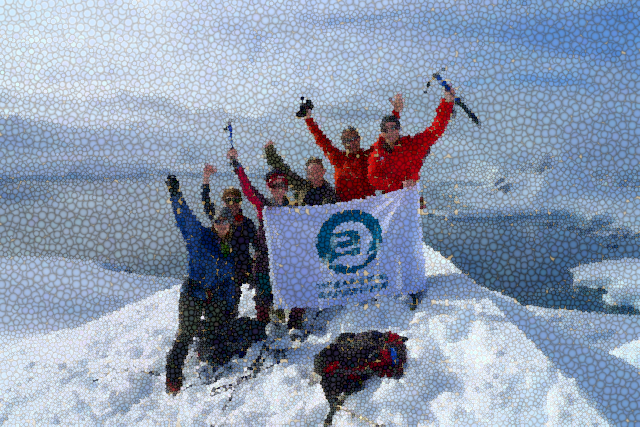 Even more help from friends
Colossians 4:14-18
Friendships cross ethnic, social and gender divide
Friendships involve encouragements - Archippus
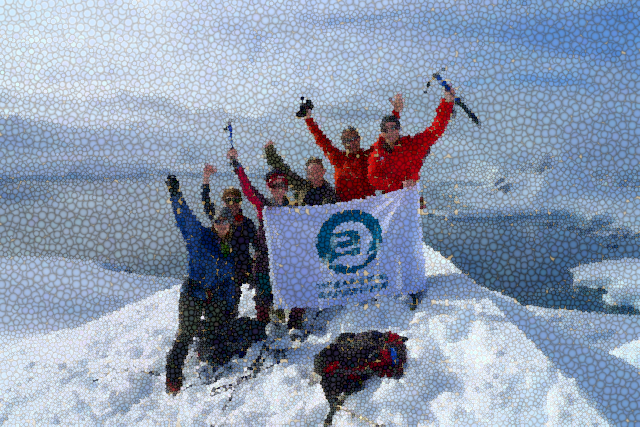 Even more help from friends
Colossians 4:14-18
Friendships cross ethnic, social and gender divide
Friendships involve encouragement - Archippus
Laodicean letter?
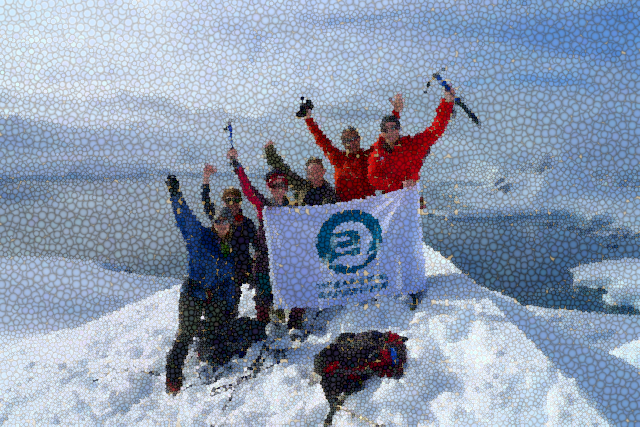 Even more help from friends
Colossians 4:14-18
Friendships cross ethnic, social and gender divide
Friendships involve encouragement - Archippus
Laodicean letter?
Local geography
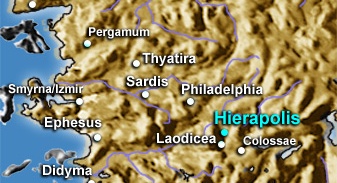 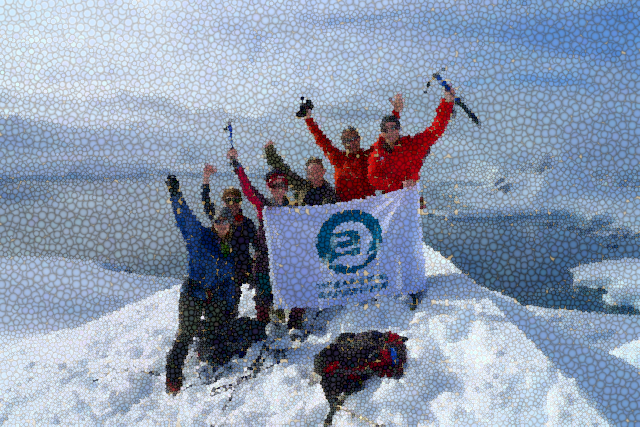 Even more help from friends
Colossians 4:14-18
Friendships cross ethnic, social and gender divide
Friendships involve encouragement - Archippus
Laodicean letter?
Local geography
Need for encouragement
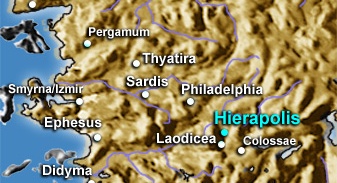 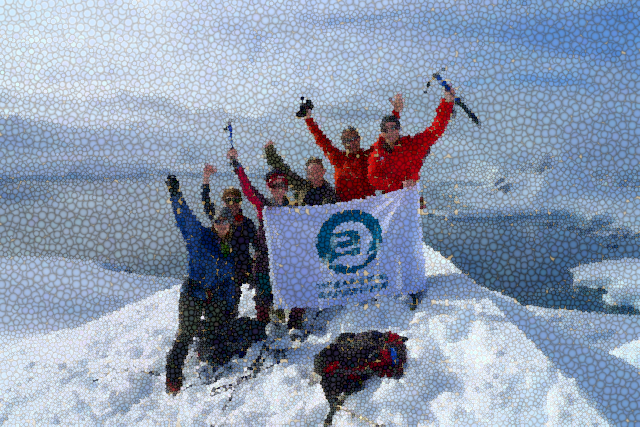 Even more help from friends
Colossians 4:14-18
Friendships cross ethnic, social and gender divide
Friendships involve encouragement - Archippus
Need for encouragement
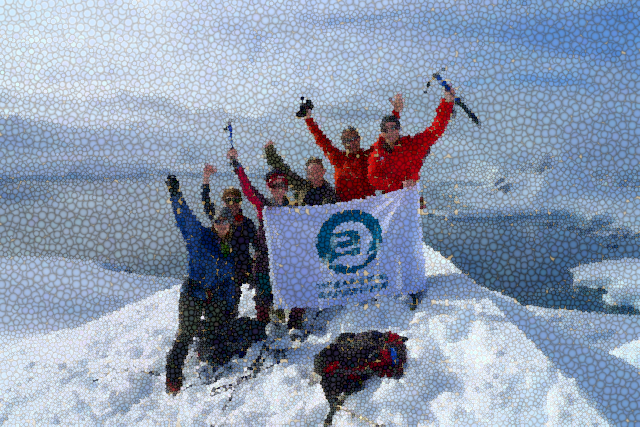 Even more help from friends
Colossians 4:14-18
Friendships cross ethnic, social and gender divide
Friendships involve encouragement - Archippus
Need for encouragement
Examples of exhaustion – Moses, Elijah
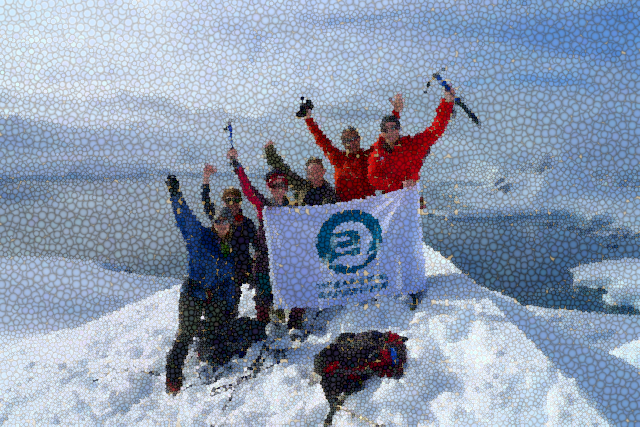 Even more help from friends
Colossians 4:14-18
Friendships cross ethnic, social and gender divide
Friendships involve encouragement - Archippus
Need for encouragement
Examples of exhaustion – Moses, Elijah
Leaders are human!
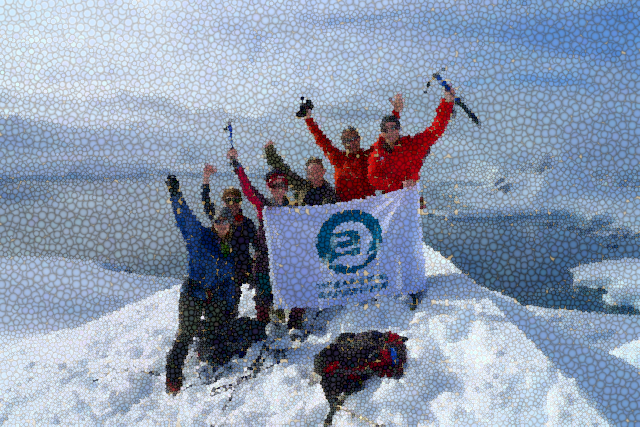 Even more help from friends
Colossians 4:14-18
Friendships cross ethnic, social and gender divide
Friendships involve encouragement - Archippus
Need for encouragement
Examples of exhaustion – Moses, Elijah
Leaders are human!
“Anyone who receives instruction in the word must share all good things with his instructor” (Gal.6:6).
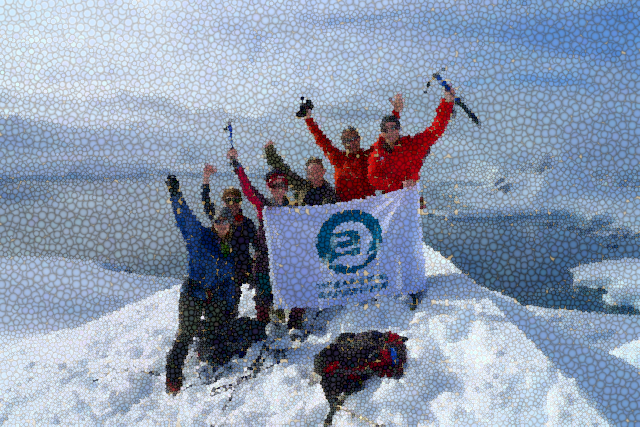 Even more help from friends
Colossians 4:14-18
Friendships cross ethnic, social and gender divide
Friendships involve encouragement – Archippus
Friendships involve discouragements - Demas
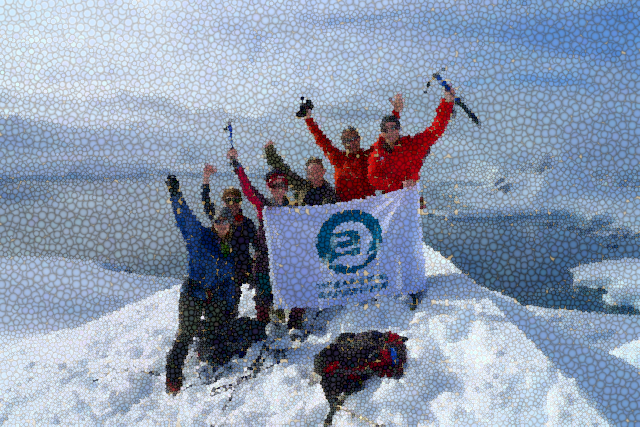 Even more help from friends
Colossians 4:14-18
Friendships cross ethnic, social and gender divide
Friendships involve encouragement – Archippus
Friendships involve discouragements - Demas
“Do your best to come to me quickly, for Demas, because he loved this world, has deserted me and has gone to Thessalonica.”
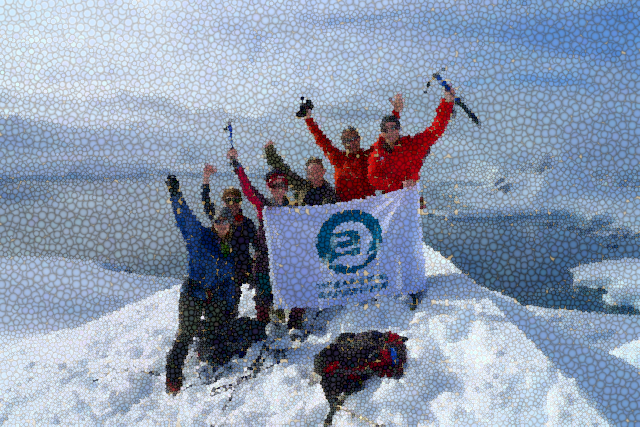 Even more help from friends
Colossians 4:14-18
Friendships cross ethnic, social and gender divide
Friendships involve encouragement – Archippus
Friendships involve discouragements – Demas
	Demas = “fellow worker” with Luke (Philemon 24)
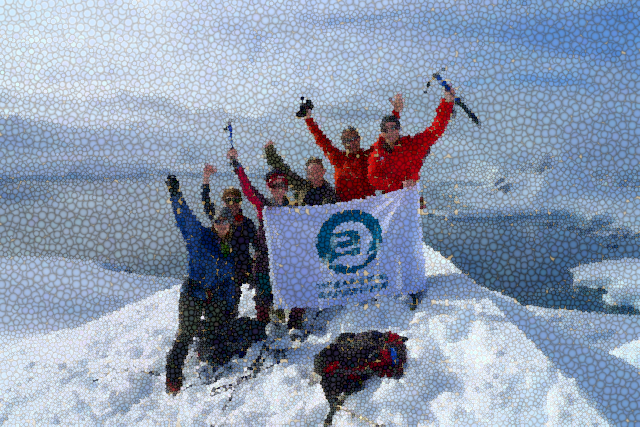 Even more help from friends
Colossians 4:14-18
Friendships cross ethnic, social and gender divide
Friendships involve encouragement – Archippus
Friendships involve discouragements – Demas
	Demas = “fellow worker” with Luke (Philemon 24)
                    totally abandoned – “left in the lurch”
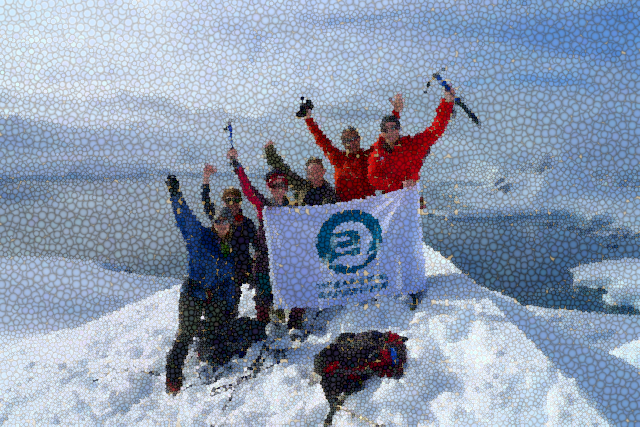 Even more help from friends
Colossians 4:14-18
Friendships cross ethnic, social and gender divide
Friendships involve encouragement – Archippus
Friendships involve discouragements – Demas
	Demas = “fellow worker” with Luke (Philemon 24)
                    totally abandoned – “left in the lurch”
Do not love the world or anything in the world. If anyone loves the world, love for the Father is not in them. For everything in the world – the lust of the flesh, the lust of the eyes, and the pride of life – comes not from the Father but from the world. The world and its desires pass away, but whoever does the will of God lives for ever (1 John 2:15-17)
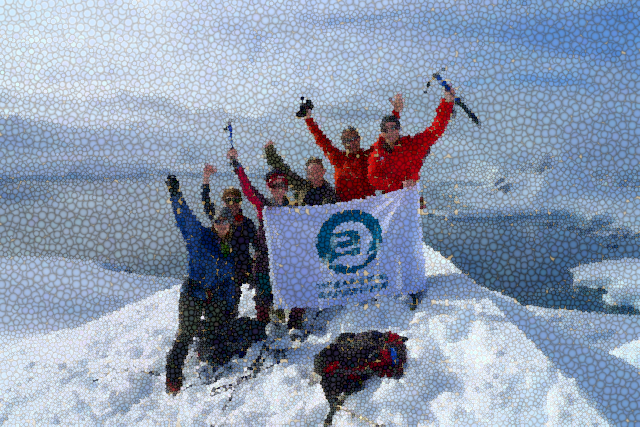 Even more help from friends
Colossians 4:14-18
Friendships cross ethnic, social and gender divide
Friendships involve encouragement – Archippus
Friendships involve discouragements – Demas

Lessons to be learned:
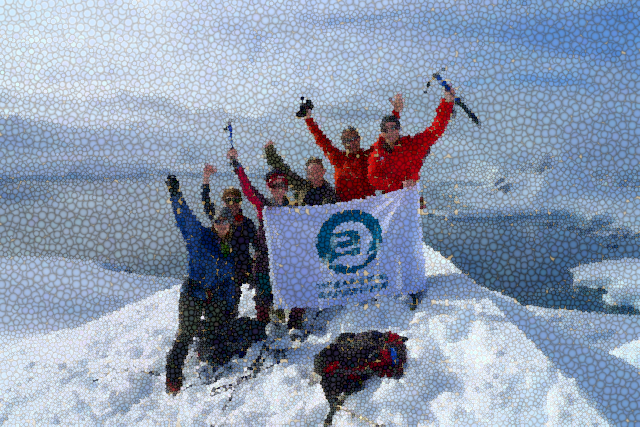 Even more help from friends
Colossians 4:14-18
Friendships cross ethnic, social and gender divide
Friendships involve encouragement – Archippus
Friendships involve discouragements – Demas

Lessons to be learned:
Everyone needs friends (real ones!)
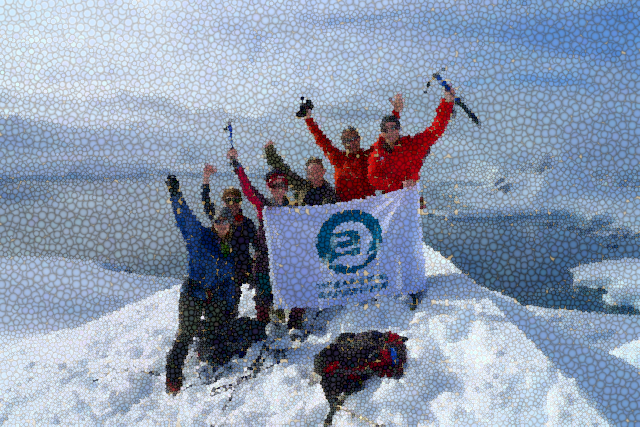 Even more help from friends
Colossians 4:14-18
Friendships cross ethnic, social and gender divide
Friendships involve encouragement – Archippus
Friendships involve discouragements – Demas

Lessons to be learned:
Everyone needs friends (real ones!)
Thank God for the friends we have
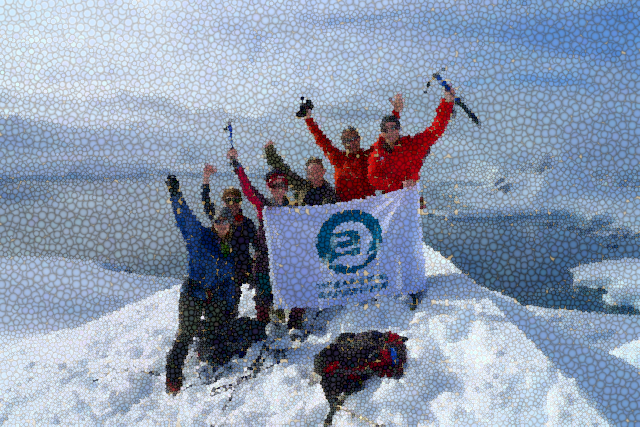 Even more help from friends
Colossians 4:14-18
Friendships cross ethnic, social and gender divide
Friendships involve encouragement – Archippus
Friendships involve discouragements – Demas

Lessons to be learned:
Everyone needs friends (real ones!)
Thank God for the friends we have
Understanding friendships deepens our relationship with Christ
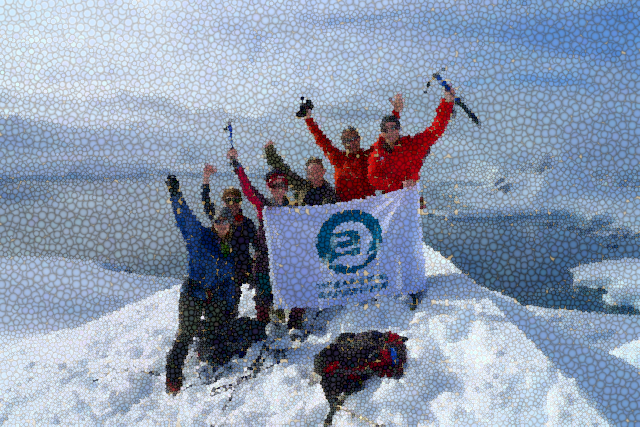 Even more help from friends
Colossians 4:14-18
Friendships cross ethnic, social and gender divide
Friendships involve encouragement – Archippus
Friendships involve discouragements – Demas

Lessons to be learned:
Understanding friendships deepens our relationship with Christ
"I no longer call you servants, because a servant does not know his master's business. Instead, I have called you friends, for everything that I learned from my Father I have made known to you." (John 15:15)
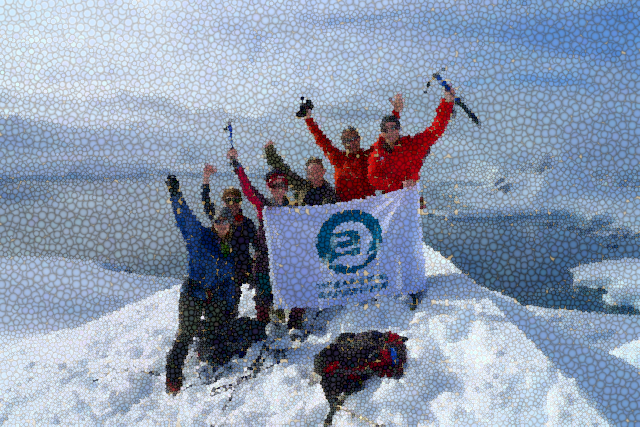 Even more help from friends
Colossians 4:14-18
Friendships cross ethnic, social and gender divide
Friendships involve encouragement – Archippus
Friendships involve discouragements – Demas
Lessons to be learned:
Understanding friendships deepens our relationship with Christ
"I no longer call you servants, because a servant does not know his master's business. Instead, I have called you friends, for everything that I learned from my Father I have made known to you." (John 15:15)
IMPLICATIONS?
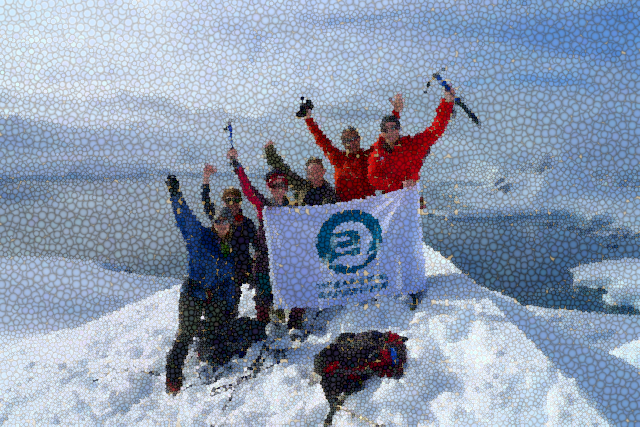 Even more help from friends
Colossians 4:14-18
Friendships cross ethnic, social and gender divide
Friendships involve encouragement – Archippus
Friendships involve discouragements – Demas
Lessons to be learned:
Understanding friendships deepens our relationship with Christ
"I no longer call you servants, because a servant does not know his master's business. Instead, I have called you friends, for everything that I learned from my Father I have made known to you." (John 15:15)
IMPLICATIONS?
Pure grace
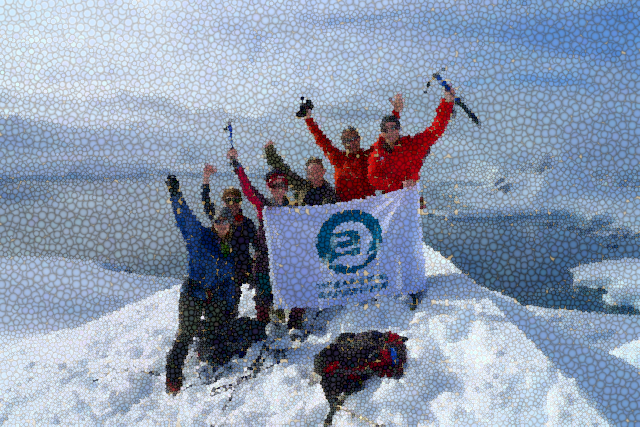 Even more help from friends
Colossians 4:14-18
Friendships cross ethnic, social and gender divide
Friendships involve encouragement – Archippus
Friendships involve discouragements – Demas
Lessons to be learned:
Understanding friendships deepens our relationship with Christ
"I no longer call you servants, because a servant does not know his master's business. Instead, I have called you friends, for everything that I learned from my Father I have made known to you." (John 15:15)
IMPLICATIONS?
Pure grace
Jesus = supreme
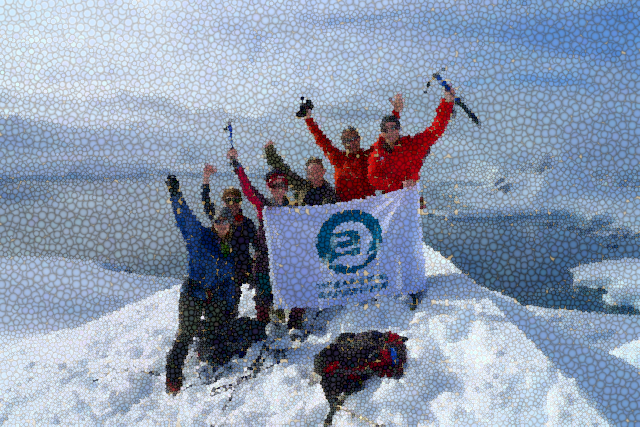 Even more help from friends
Colossians 4:14-18
Friendships cross ethnic, social and gender divide
Friendships involve encouragement – Archippus
Friendships involve discouragements – Demas
Lessons to be learned:
Understanding friendships deepens our relationship with Christ
"I no longer call you servants, because a servant does not know his master's business. Instead, I have called you friends, for everything that I learned from my Father I have made known to you." (John 15:15)
IMPLICATIONS?
Pure grace
Jesus = supreme
Where do we stand?
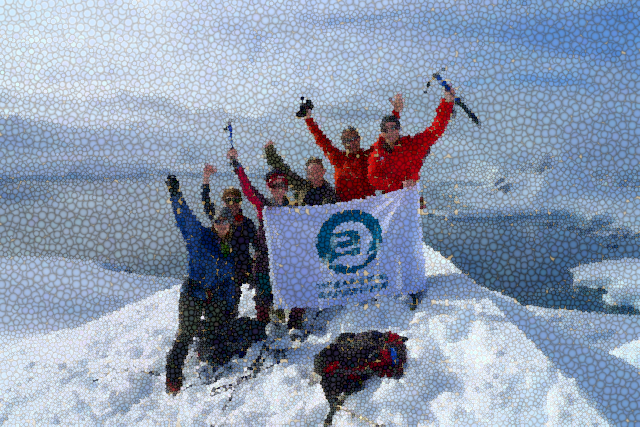 Even more help from friends
Colossians 4:14-18
Friendships cross ethnic, social and gender divide
Friendships involve encouragement – Archippus
Friendships involve discouragements – Demas
Lessons to be learned:
Understanding friendships deepens our relationship with Christ
"I no longer call you servants, because a servant does not know his master's business. Instead, I have called you friends, for everything that I learned from my Father I have made known to you." (John 15:15)
IMPLICATIONS?
Pure grace
Jesus = supreme
Where do we stand?
“See to it that you complete the work you have been given Archippus”
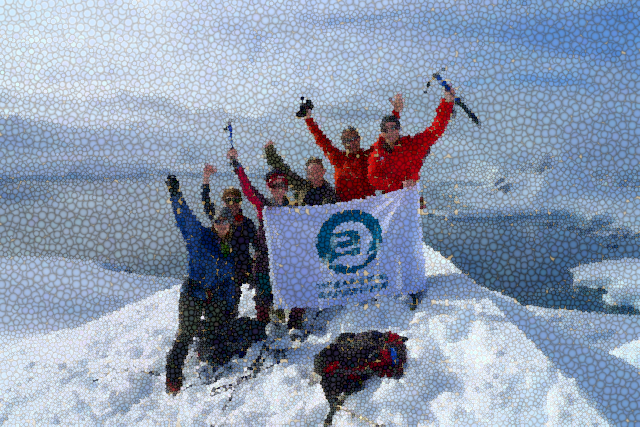 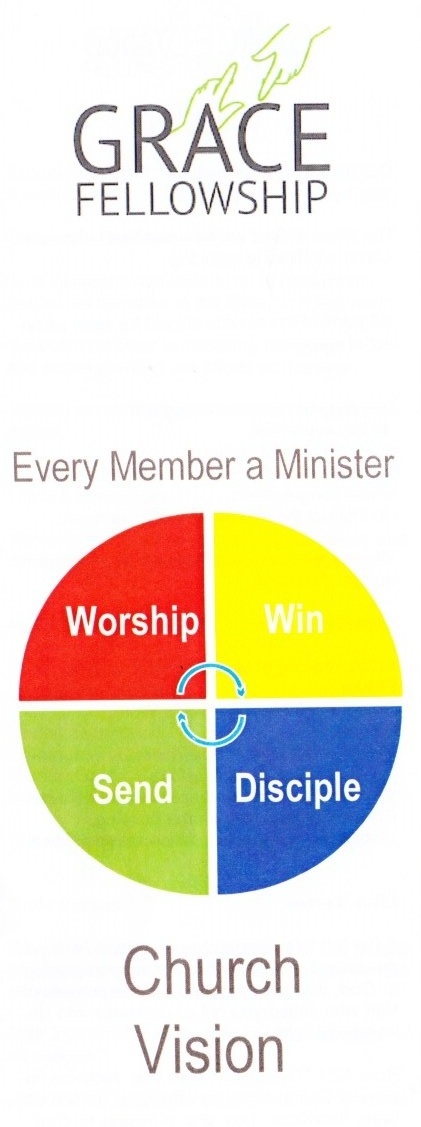 Even more help from friends
Colossians 4:14-18
Friendships cross ethnic, social and gender divide
Friendships involve encouragement – Archippus
Friendships involve discouragements – Demas
Lessons to be learned:
Understanding friendships deepens our relationship with Christ
"I no longer call you servants, because a servant does not know his master's business. Instead, I have called you friends, for everything that I learned from my Father I have made known to you." (John 15:15)
IMPLICATIONS?
Pure grace
Jesus = supreme
Where do we stand?
“See to it that you complete the work you have been given Archippus”